现代教育技术应用
第七章 信息化教学评价
第1讲 信息化教学评价概述
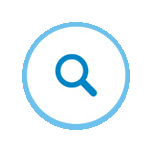 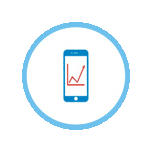 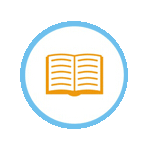 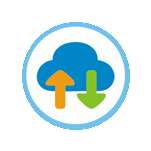 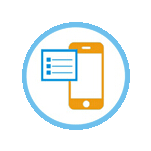 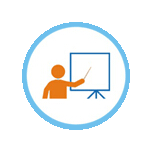 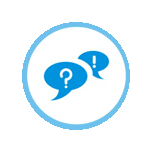 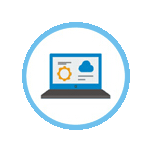 单 位：  北京师范大学
作 者：  毛荷&王翠霞
教学目标
课后练习
内容要点
关键词
1
教 学
目 标
2
3
关键词
信息化教学评价，概念，特点，原则
Content
信息化教学评价的概念
信息化教学评价是指根据信息化教学理念（目标/人才观/教学模式等），运用系列评价技术手段对信息化教学效果进行评价的活动。
以信息化教学评价理念为指导
以现代信息技术为评价手段
内容要点
信息化教学评价的特点
多元化——主体多元化
教师
学生
互动
学生、教师、家长、管理者等共同参与的评价制度
信息化教学评价的特点
多元化——评价方法多元化
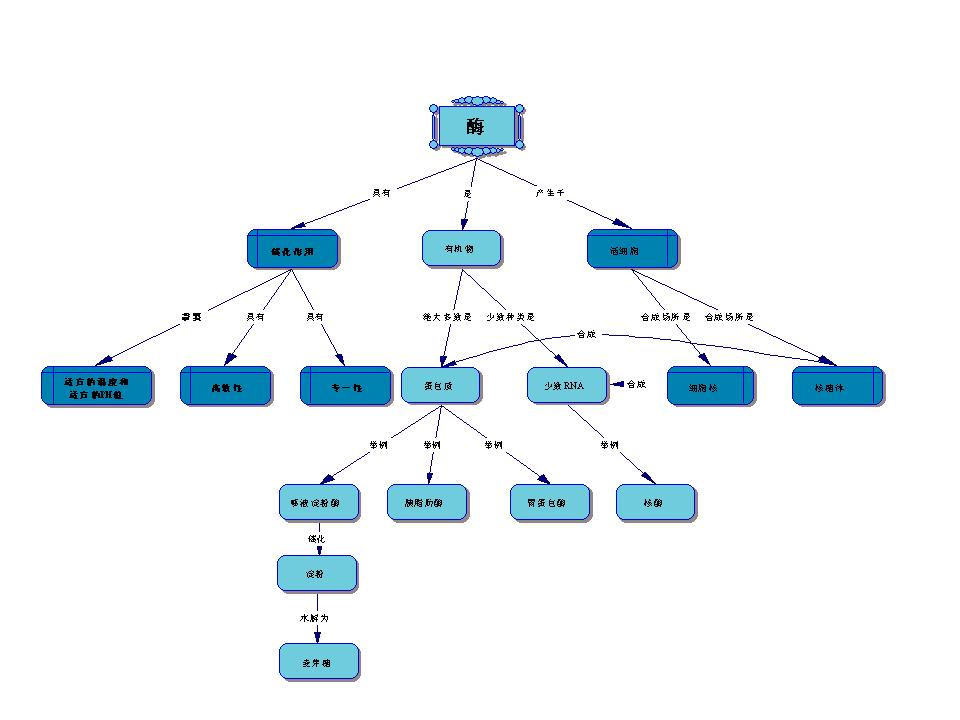 概念图
信息化教学评价的特点
多元化——评价方法多元化
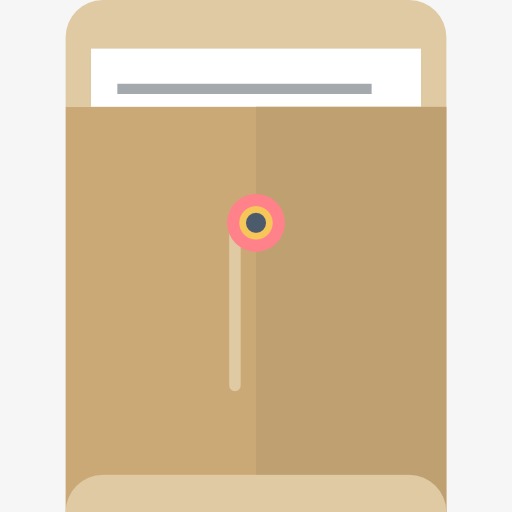 电子档案袋
信息化教学评价的特点
多元化——评价方法多元化
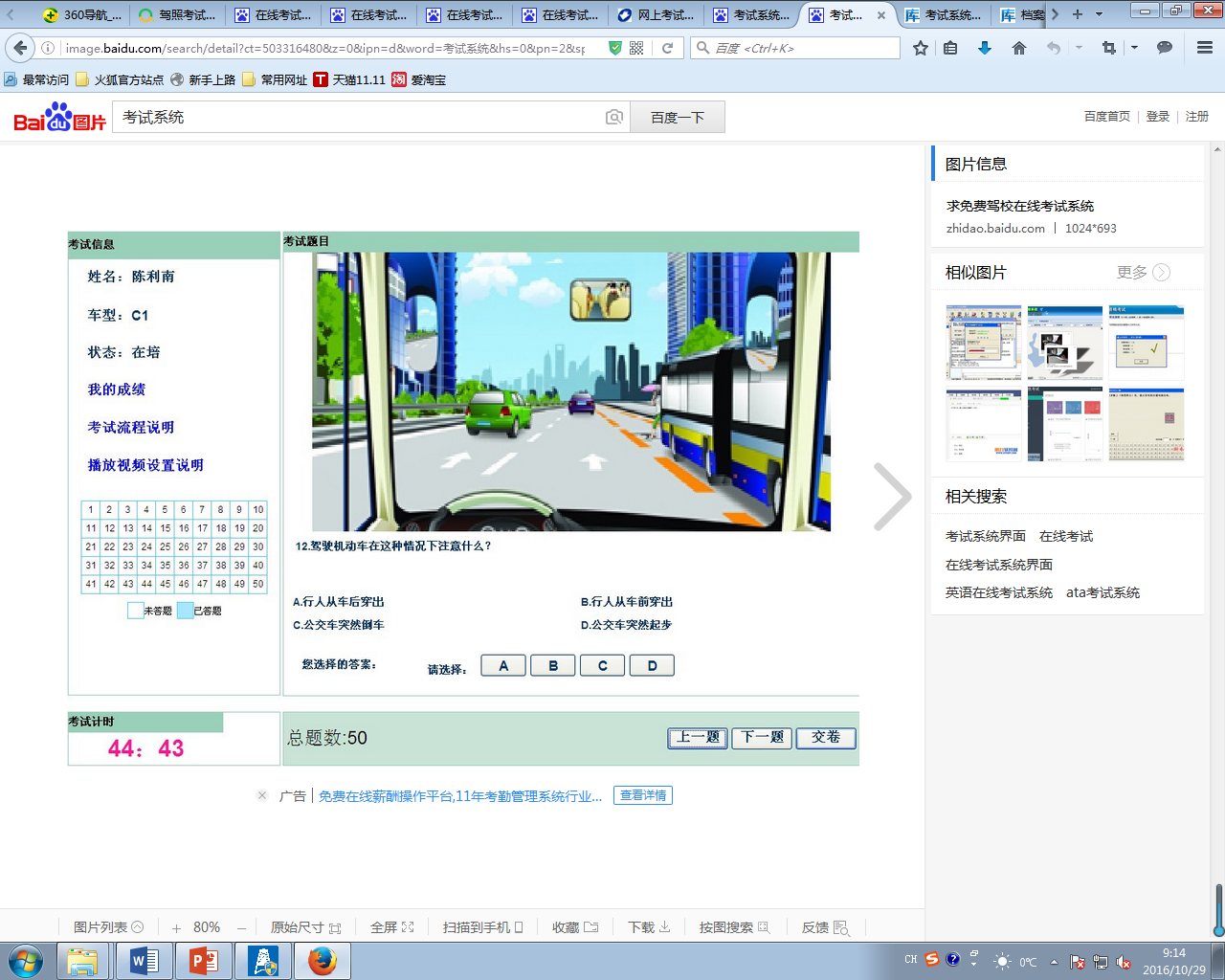 考试系统
内容要点
信息化教学评价的特点
全面性
＋
不仅要评价学生的学习，还要对教师的教学过程中涉及的上述环节进行评价。
内容要点
信息化教学评价的特点
过程性
	传统的评价只注重学习学习结果的评价，而忽视了对学生学习过程中表现的评价，导致对学生的学习过程缺少监控，不能及时发现学生的优点和不足。随着信息技术在教育中的应用，信息化教学评价能对学生的学习过程进行监控和评价，能及时发现学生的优点和不足，有利于学生综合素质和各种能力的提高。
信息化教学评价的原则
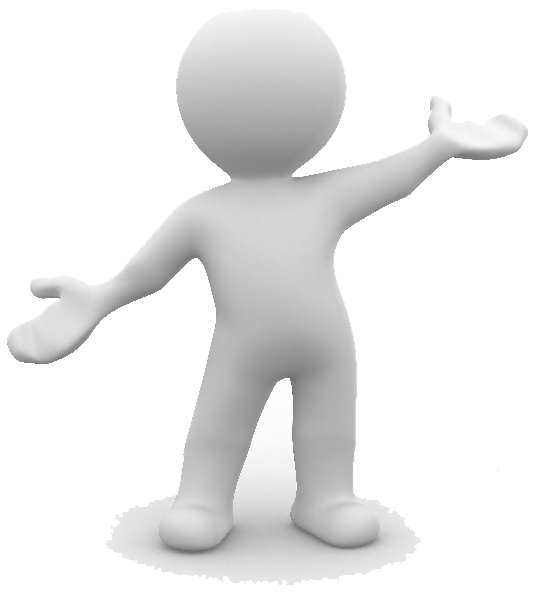 内容要点
信息化教学评价的原则
在教学进行前提出期望达到的目标
	在信息化教学中，学习的任务往往是真实的，而学生又具有较大的自主权和控制权。为避免学生在学习过程中迷路，在教学进行前，预先通过提供范例、制定量规、签订契约等方式使学生对自己要达到的结果有一个明确的认识。
内容要点
信息化教学评价的原则
评价要基于学生在实际任务中的表现
	在信息化教学中，教学的组织者要尽可能从真实的情境中选择问题，并在评价时关注学生在实际任务中所表现出来的提问的能力、寻求答案的能力、理解的能力、合作的能力、创新的能力、交流的能力和评价的能力。
内容要点
信息化教学评价的原则
评价是随时并频繁进行的
	既然信息化教学中的评价是一个进行中的、嵌入的过程，那么它也应该是随时并频繁进行的，目的是衡量学生的表现与教学目标之间的差距，继而及时改变教学策略。事实上，评价是促进整个学习发展的主要工具。
内容要点
信息化教学评价的原则
学生对评价进程和质量承担责任	
	要发展自我评价能力，学生需要有机会制定和使用评价的标准，使他们在思考和反思中发展自身的技能。只要有可能，就要尽量鼓励学生进行自评或互评，并使他们对评价的进程和质量承担责任。
谢
观
看
谢
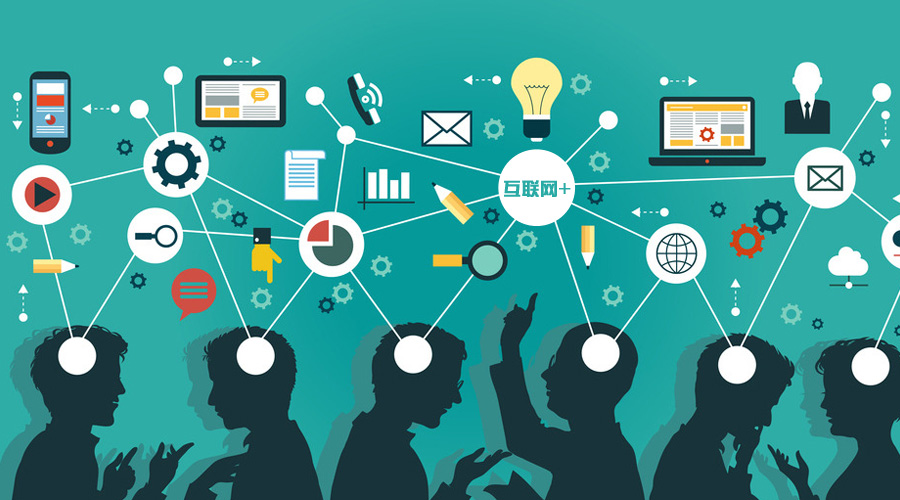